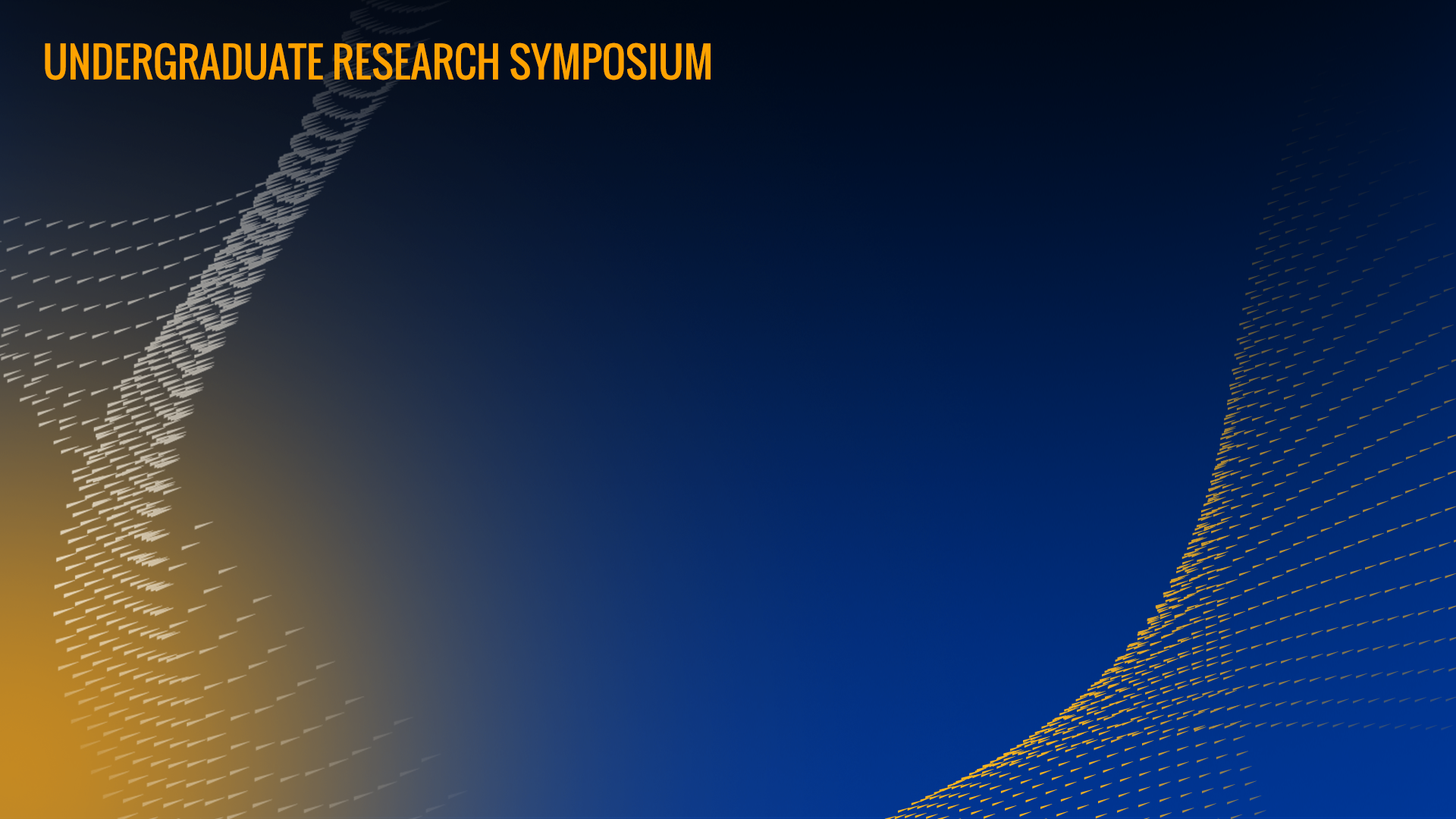 First Name Last Name
Major (spelled out)
'Presentation Title'
Session #
Track #
College